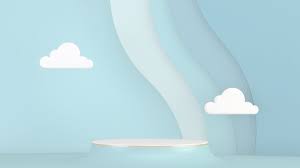 ỦY BAN NHÂN DÂN HUYỆN AN LÃO
TRƯỜNG TIỂU HỌC QUANG TRUNG
SÁCH KẾT NỐI TRI THỨC VỚI CUỘC SỐNG
MÔN: TOÁN
CHỦ ĐỀ 5: LÀM QUEN VỚI HÌNH PHẲNG
BÀI 26:
ĐƯỜNG GẤP KHÚC, HÌNH TỨ GIÁC
Giáo viên: Phạm Thị Hương
Lớp: 2D
Năm học 2024 - 2025
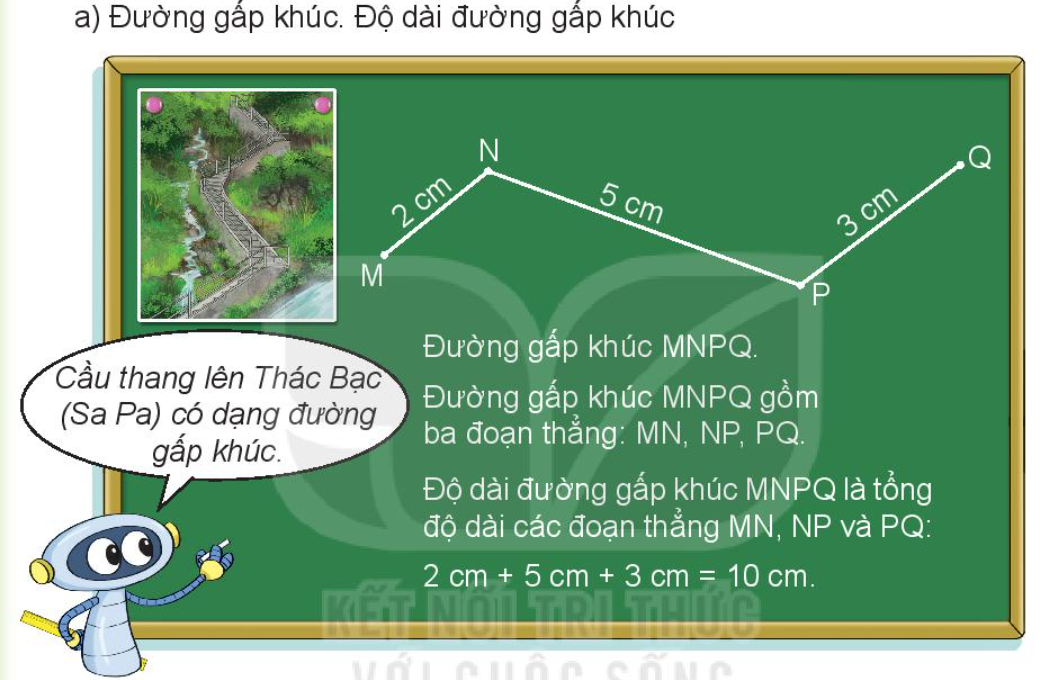 Đường gấp khúc là đường gồm nhiều đoạn thẳng kế tiếp nhau và không thẳng hàng.
Kết luận: Hình tứ giác là một đa giác có 4 cạnh và 4 đỉnh.
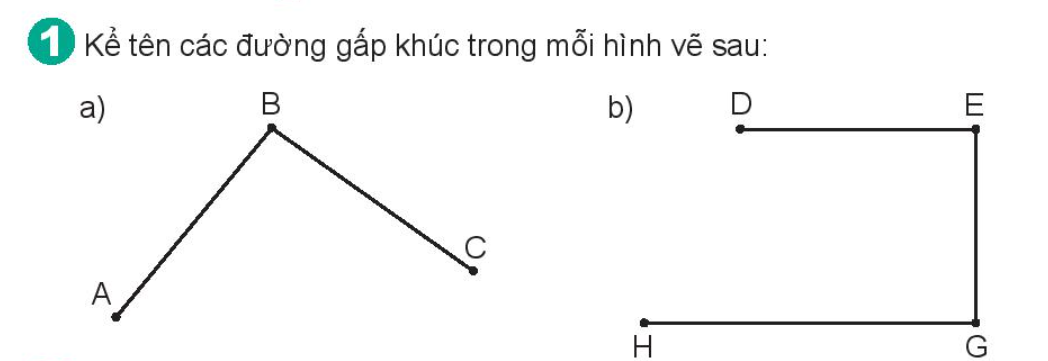 a. Đường gấp khúc: ABC
b. Đường gấp khúc: DEGH
Có tất cả 4 hình tứ giác
5
4
13
4
13
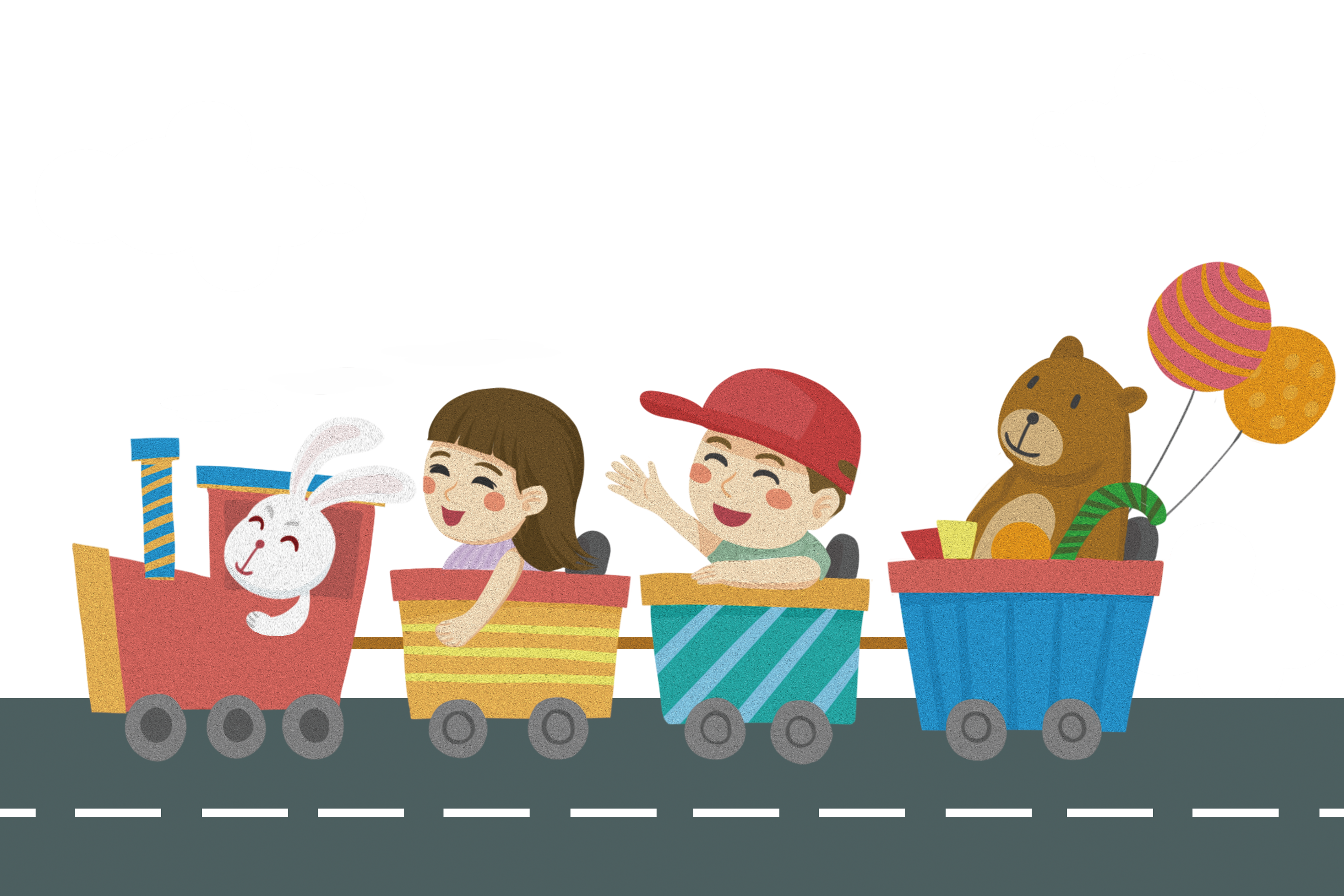 CHÀO TẠM BIỆT
Liên hệ giáo án:
FB: Hương Thảo
Gmail: tranthao121006@gmail.com